pMarineViewer
uFldFlagManager
MOOSDB
pHostInfo
uFldTagManager
Referee
pShare
NODE_REPORT
Shoreside
WiFi
WiFi
Vehicles
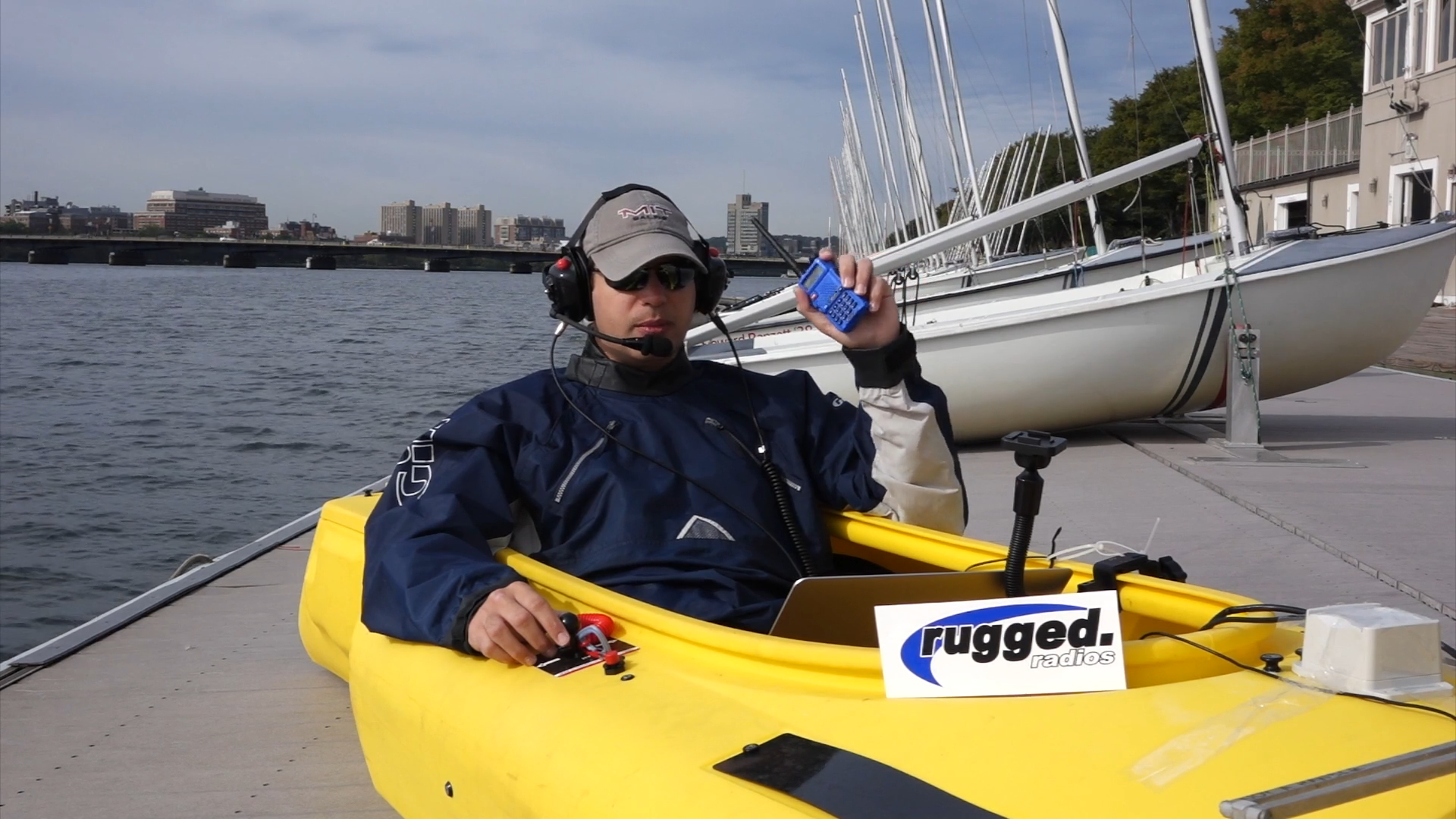 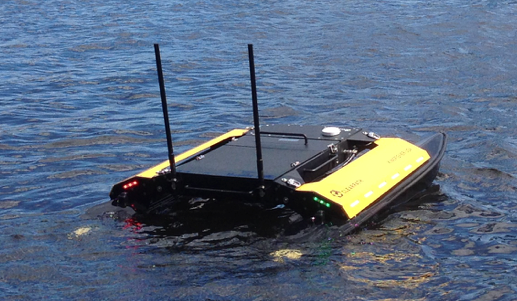 pShare
pShare
uSpeechRec
pNodeReporter
MOOSDB
MOOSDB
pFlagStrategy
pHelmIvP
uDialogManager
iSay
pNodeReporter
pBotDialog